RIZHAO POLYTECHNIC
轻松学CAD
01.绘制五角星与多角星
授课人：王文哲
学  期：2021-2022-2
1.图块的创建
2.图块的插入
4.多行文字的输入与修改
5.图表的创建
6.平面布置图的绘制
学习内容
1.图块的创建
第一步：先绘制需要创建块的图案
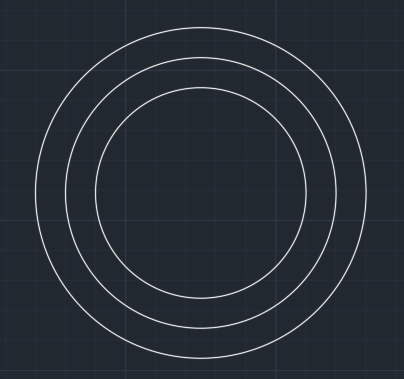 1.图块的创建
第二步：打开“块”里的“创建”，弹出对话框
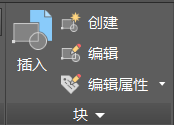 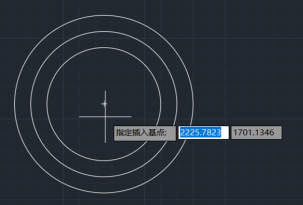 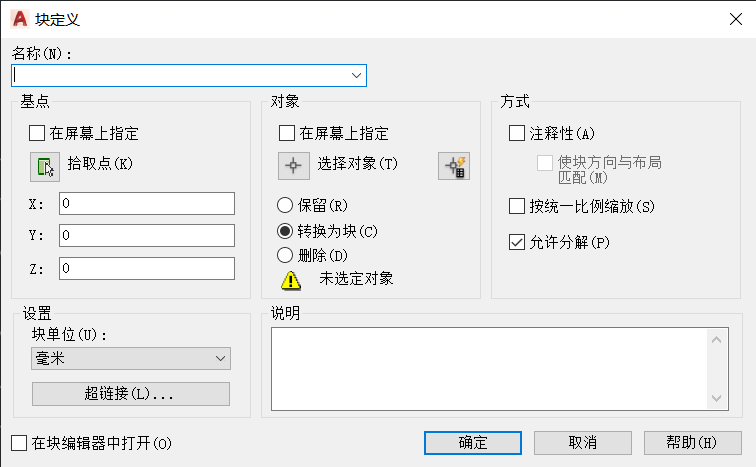 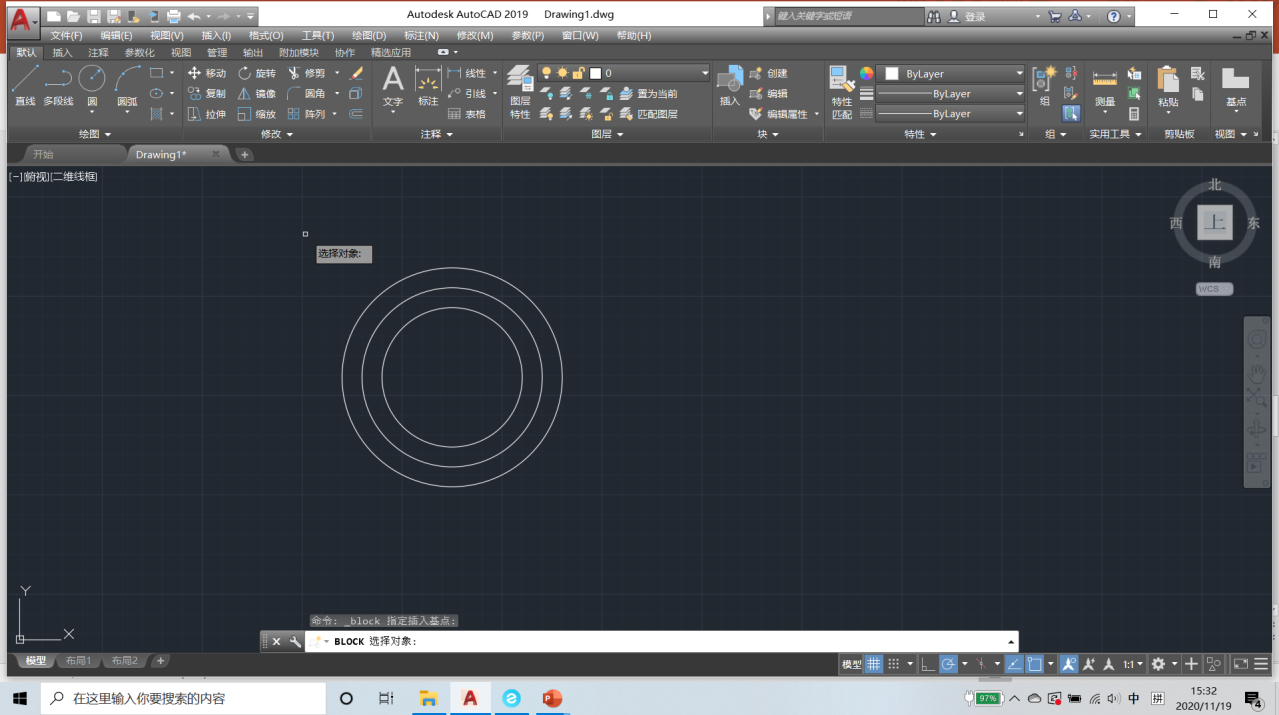 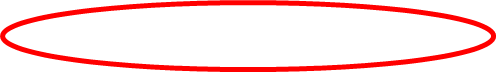 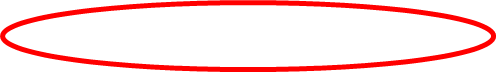 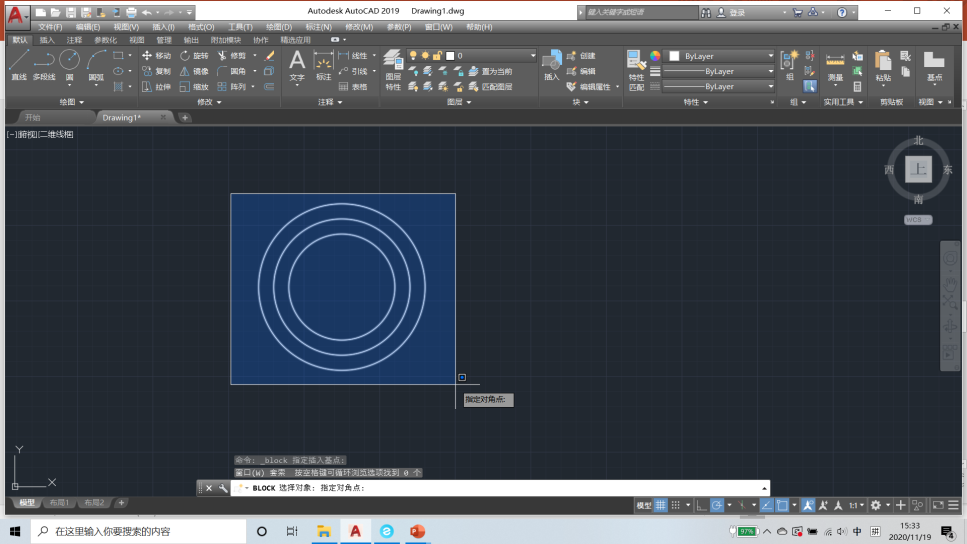 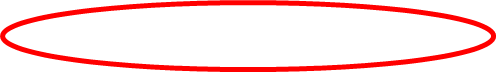 2.图块的插入
点击“插入”，选择已创建的块
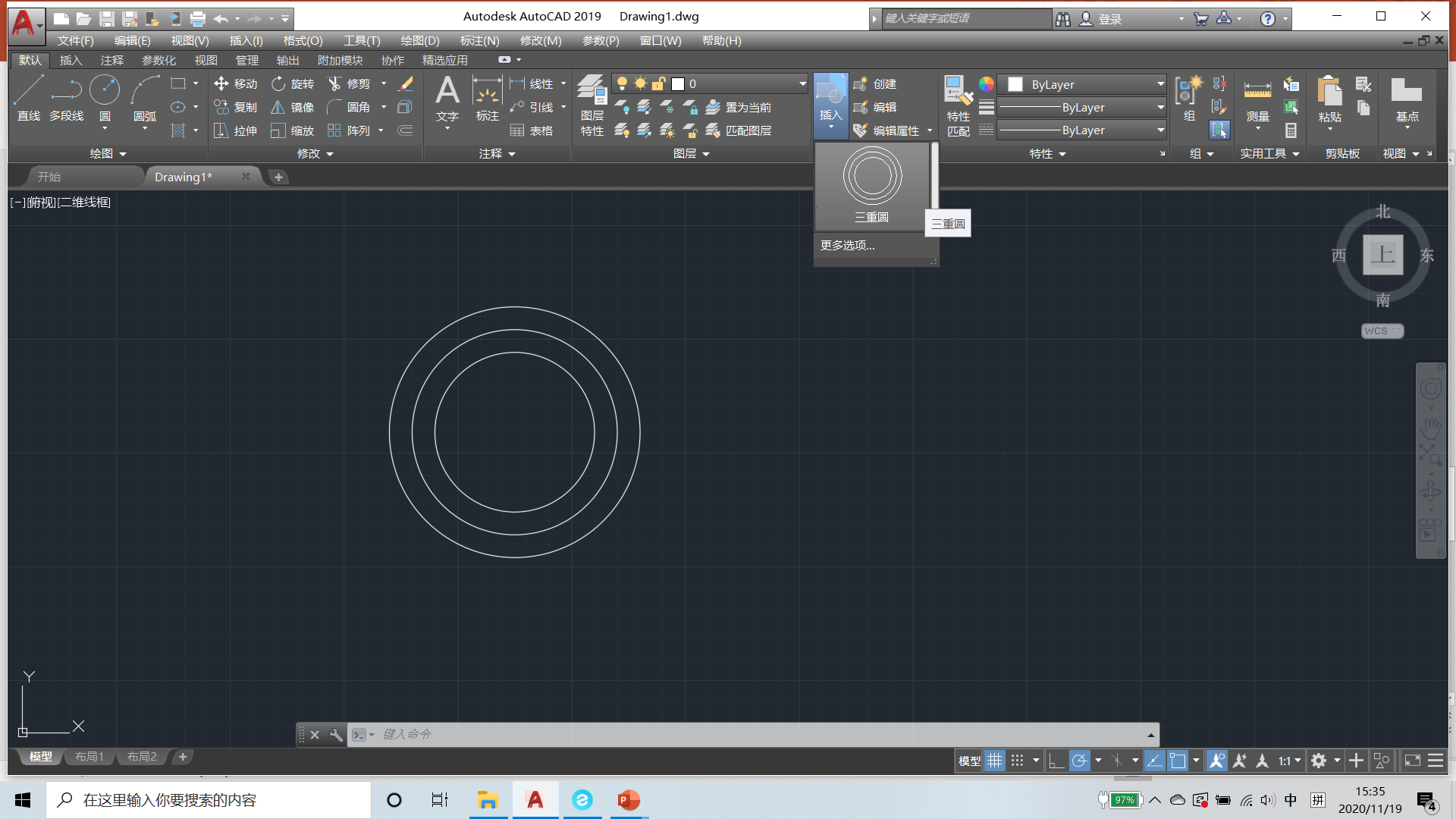 找到插入点，点击鼠标左键即可插入块
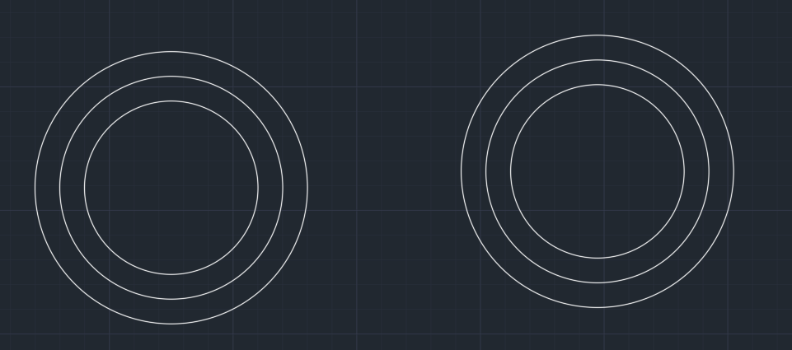 3.多行文字的输入与修改
第一步：点击“文字”，选择多行文字
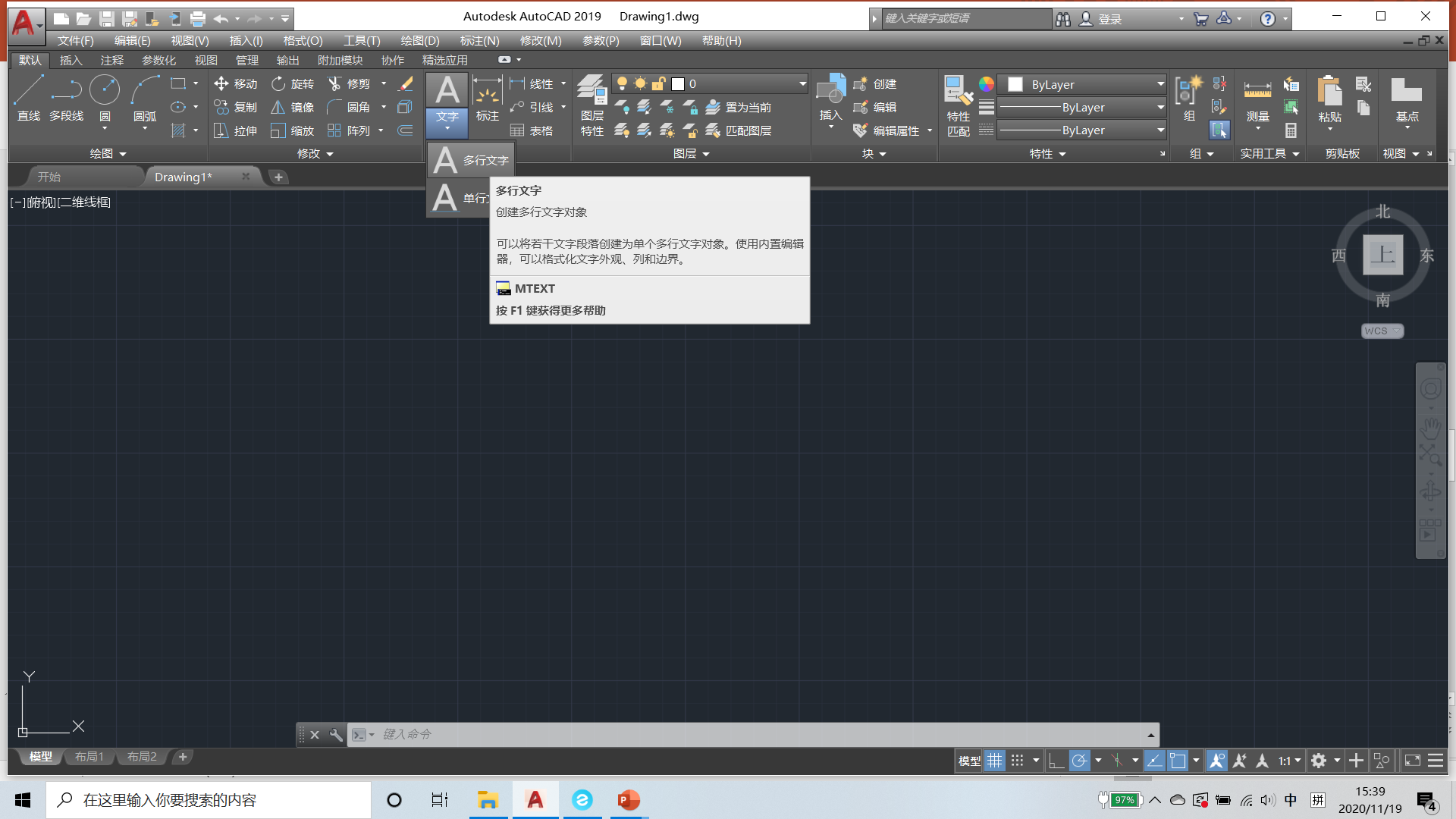 3.多行文字的输入与修改
第二步：指定第一角点
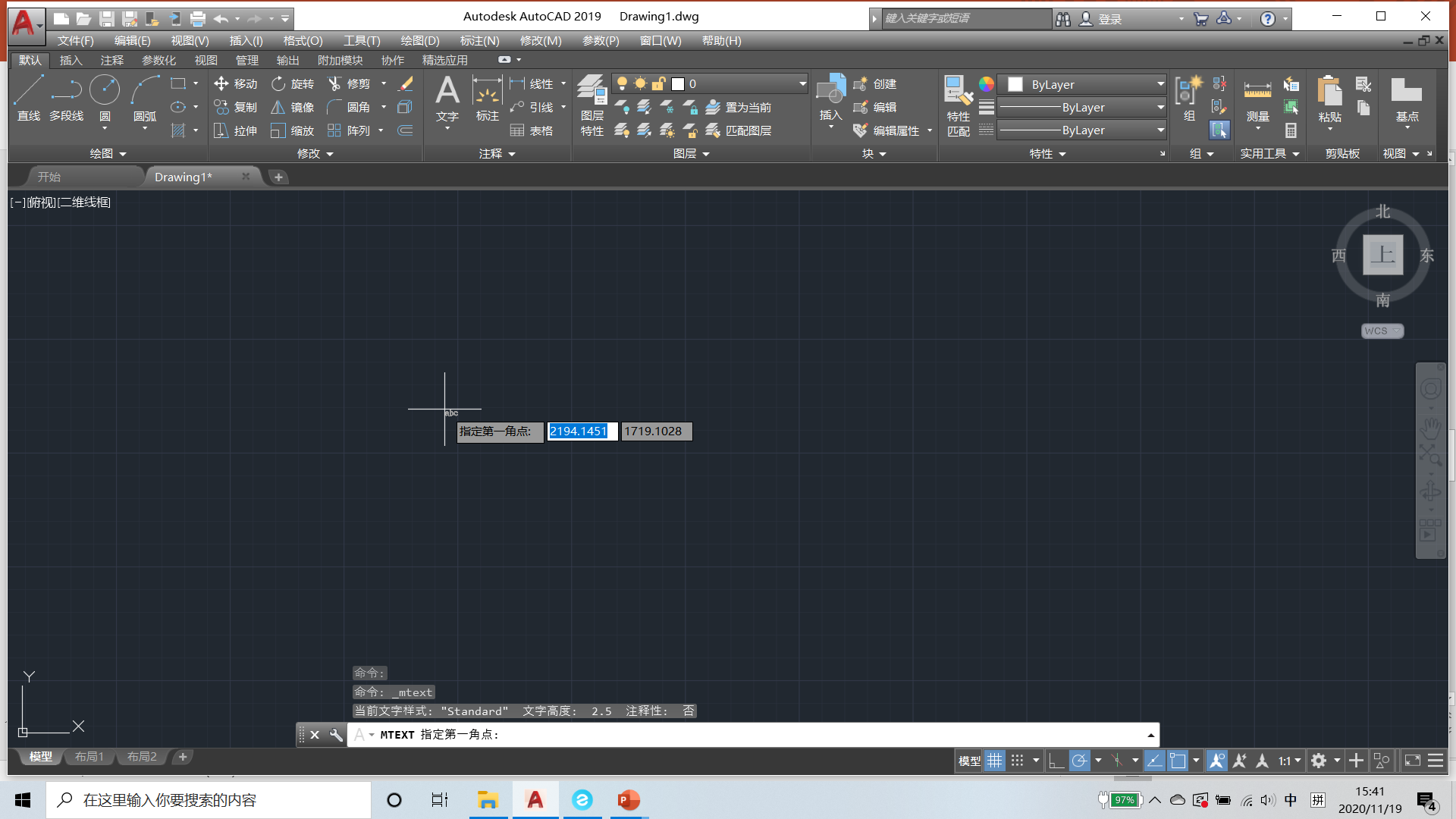 3.多行文字的输入与修改
第三步：可设置文字“高度”、“对正”方式等
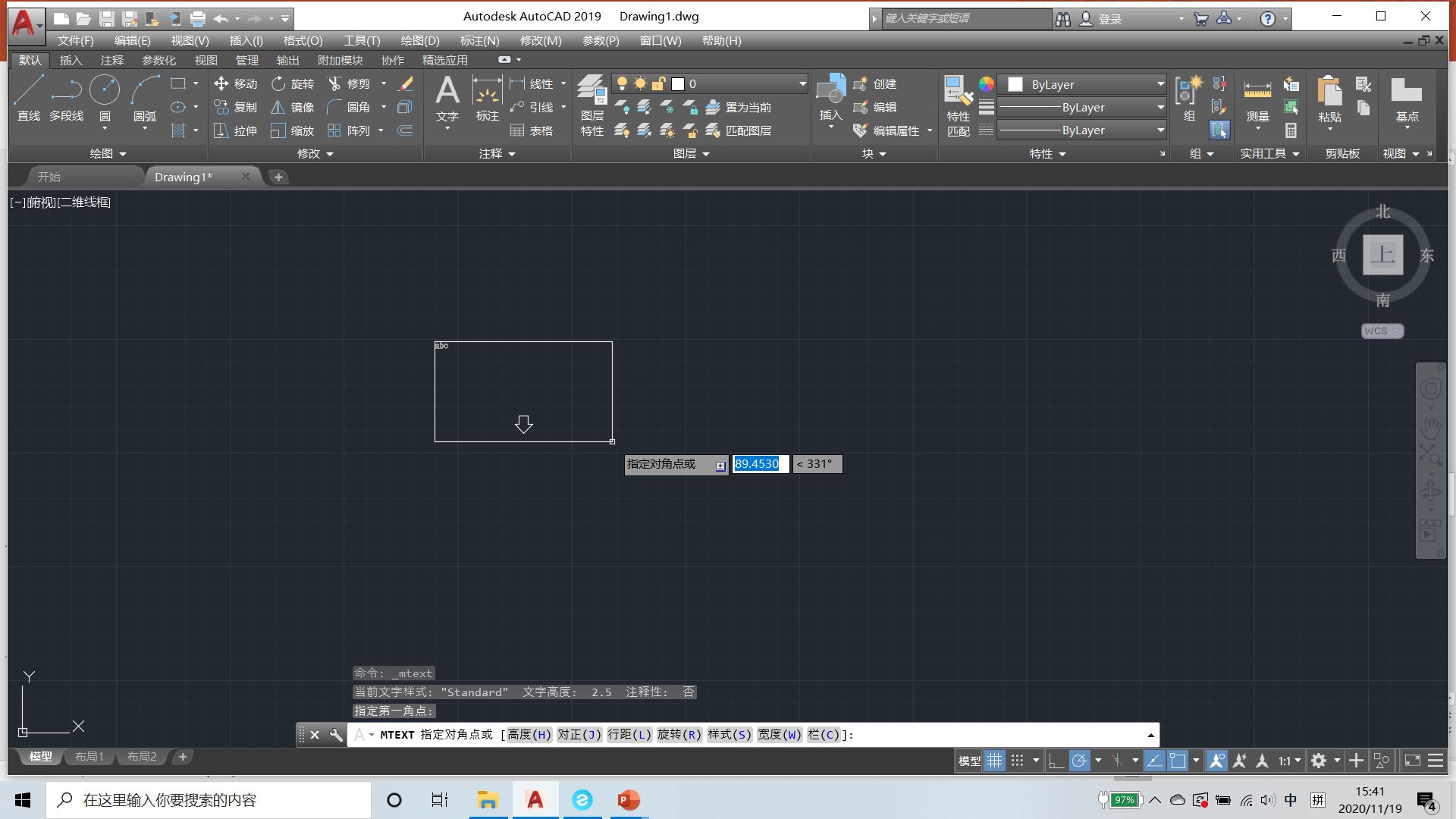 3.多行文字的输入与修改
第四步：确认开始输入文字
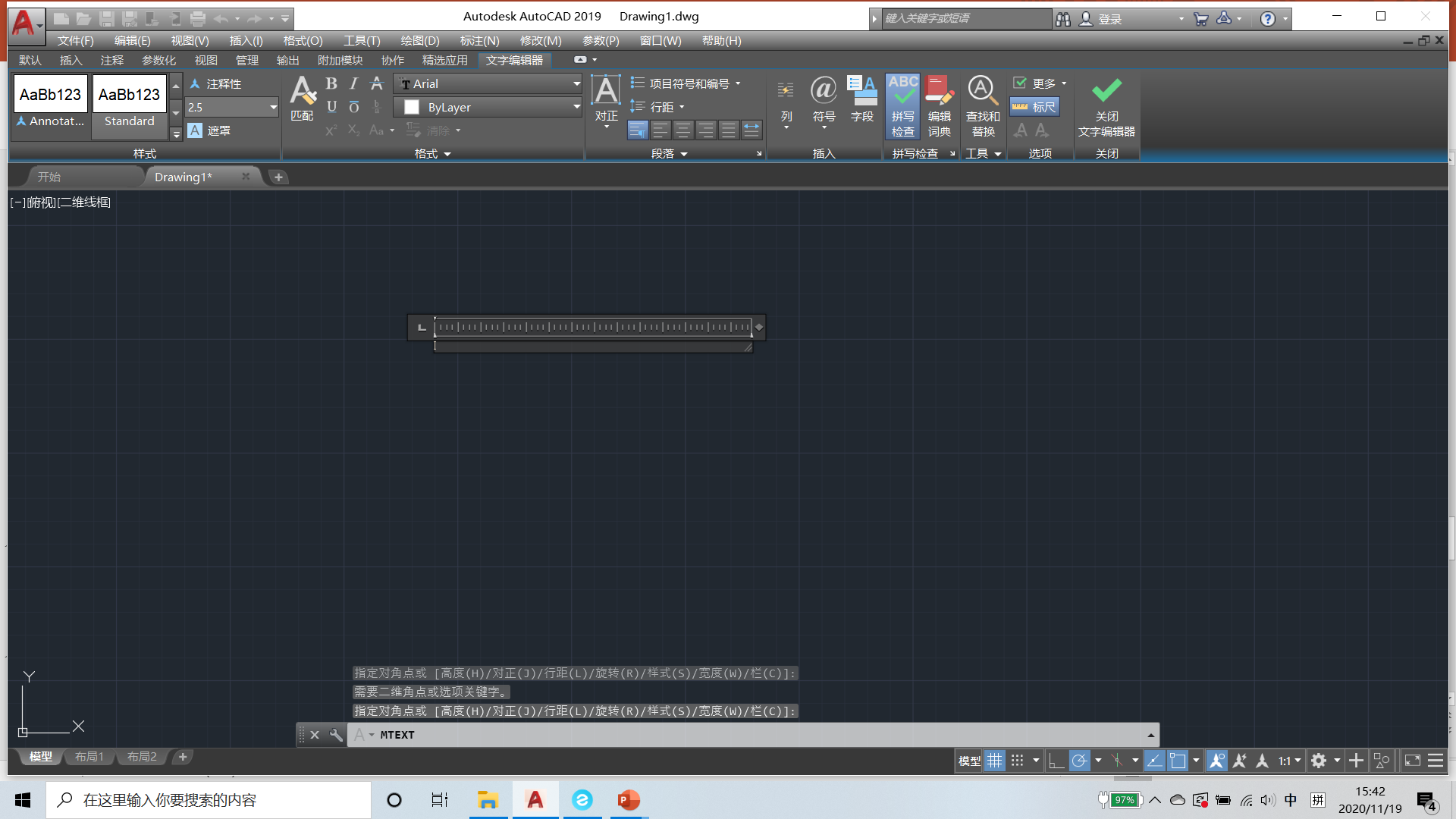 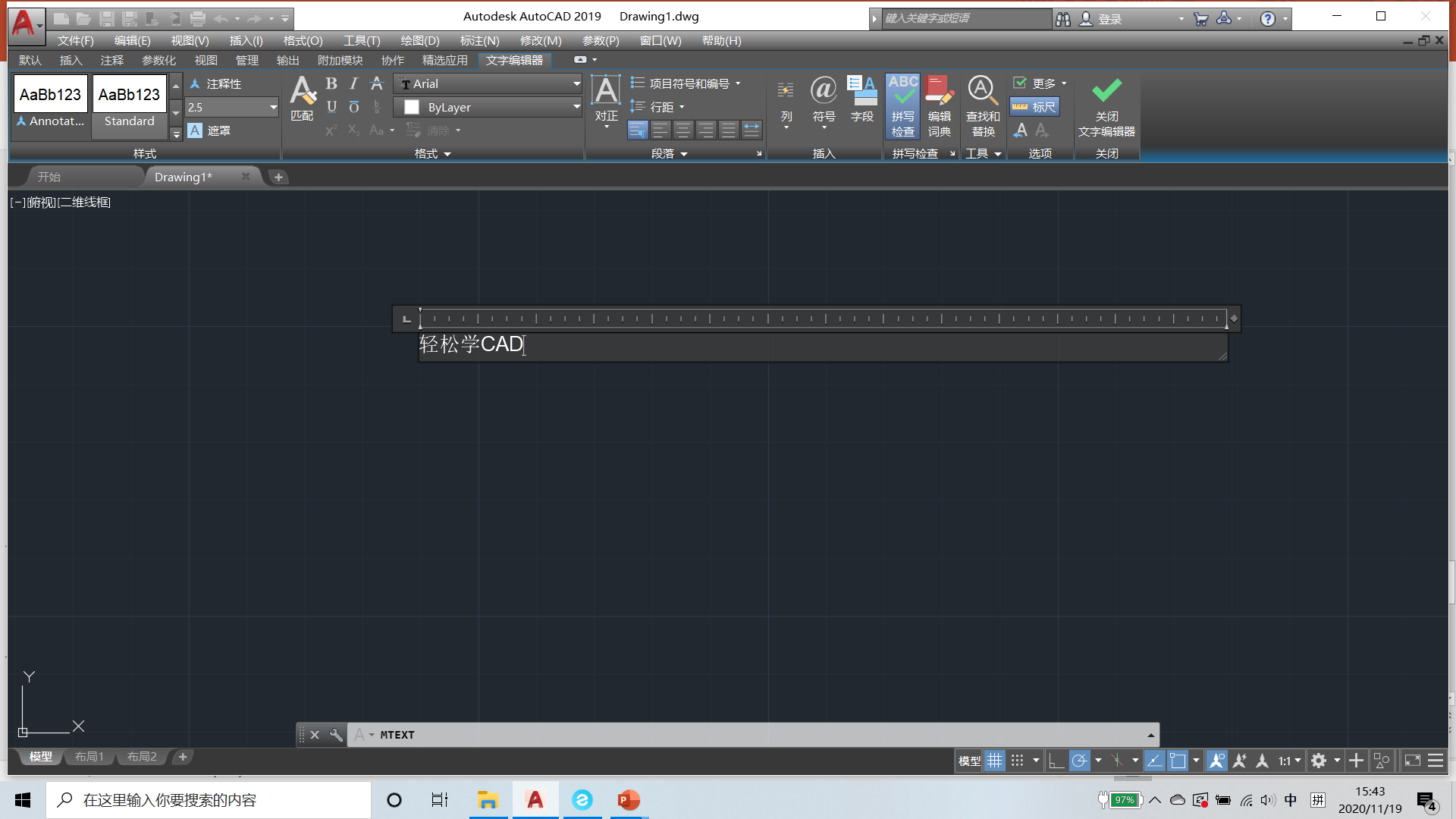 4.图表的创建
第一步：选择“注释”里的“表格”按钮
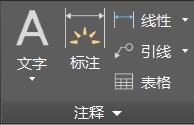 4.图表的创建
第一步：在弹出的对话框中，可设置列数、行数、标题、表头、数据等
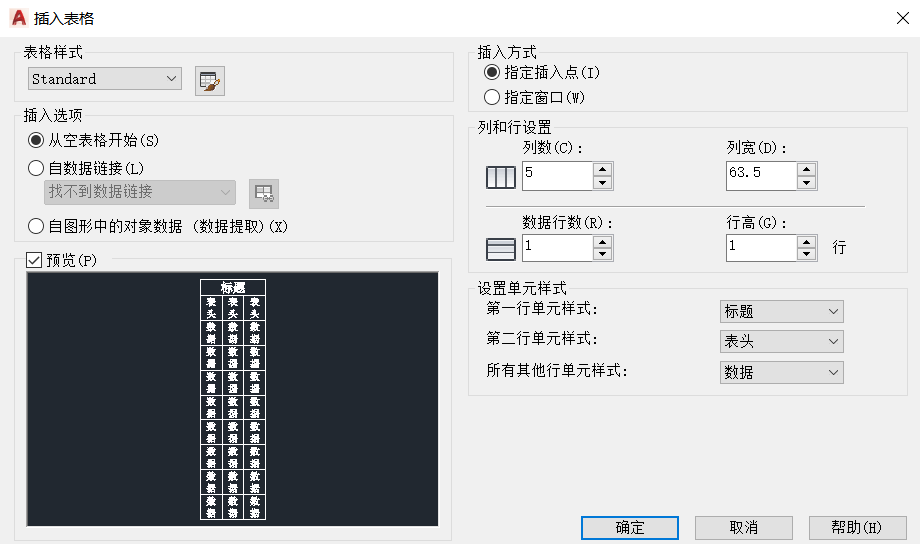 4.图表的创建
第二步：插入表格即可
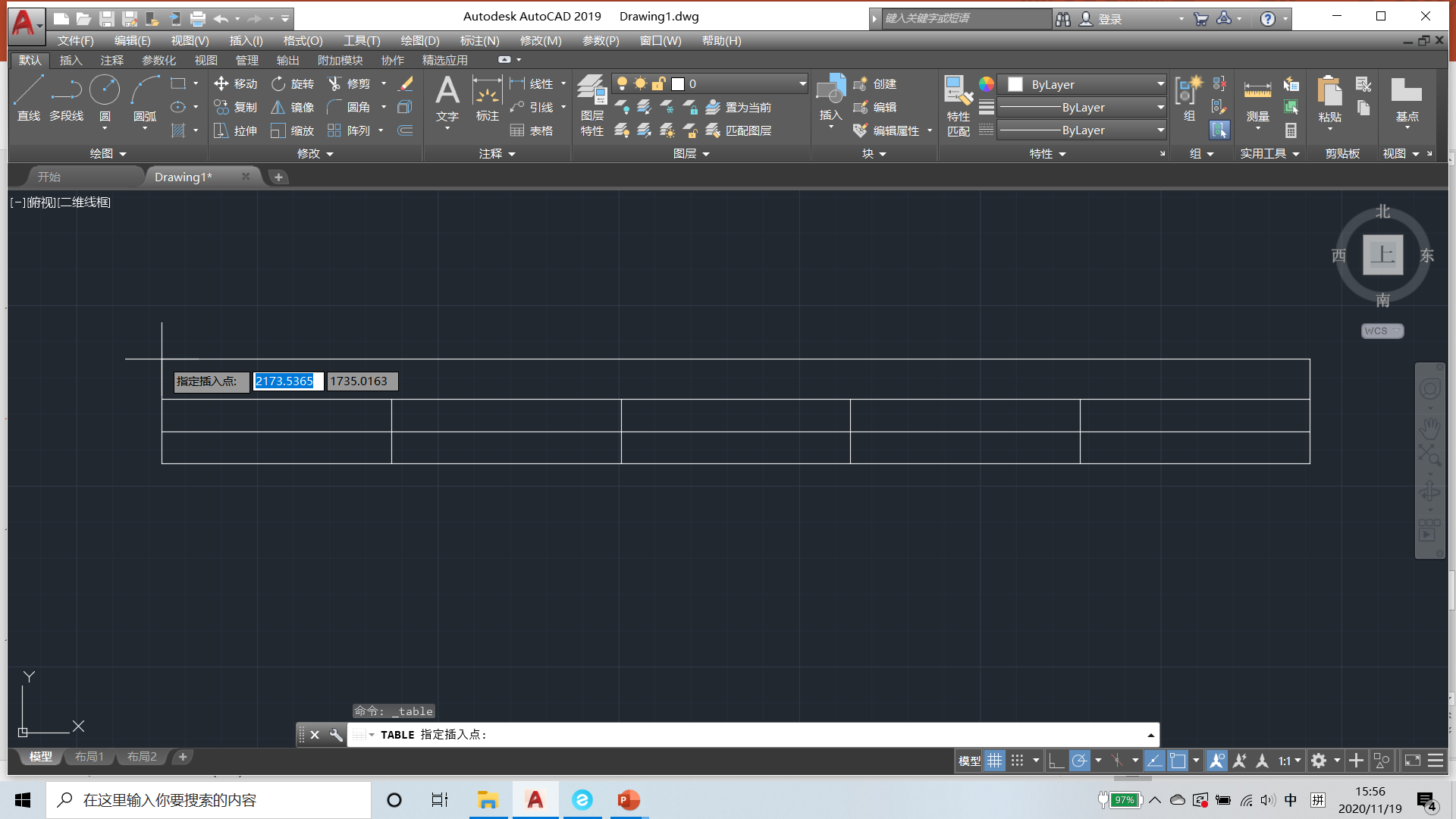 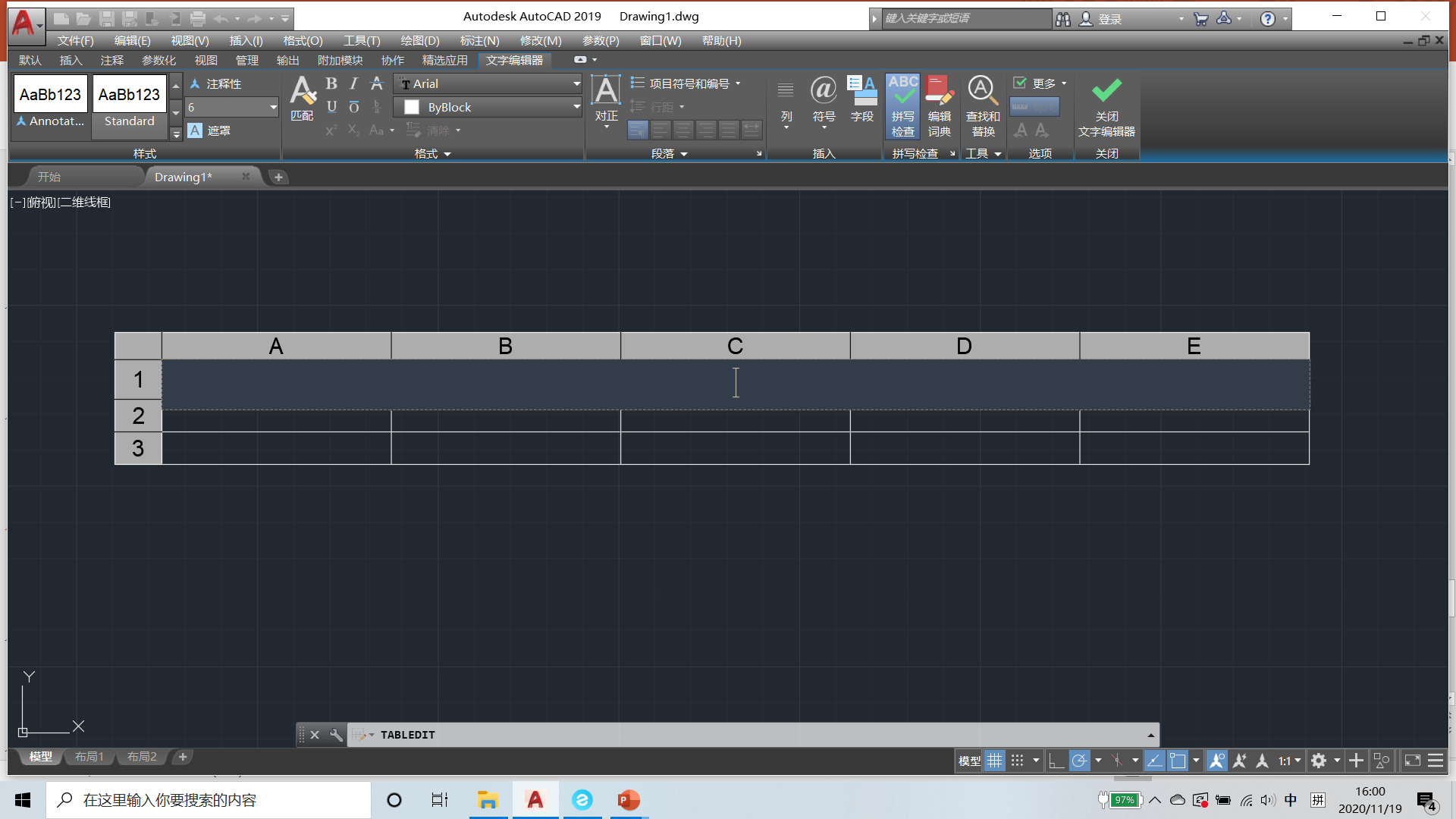 4.图表的创建
第三步：双击单元格可进行文字输入
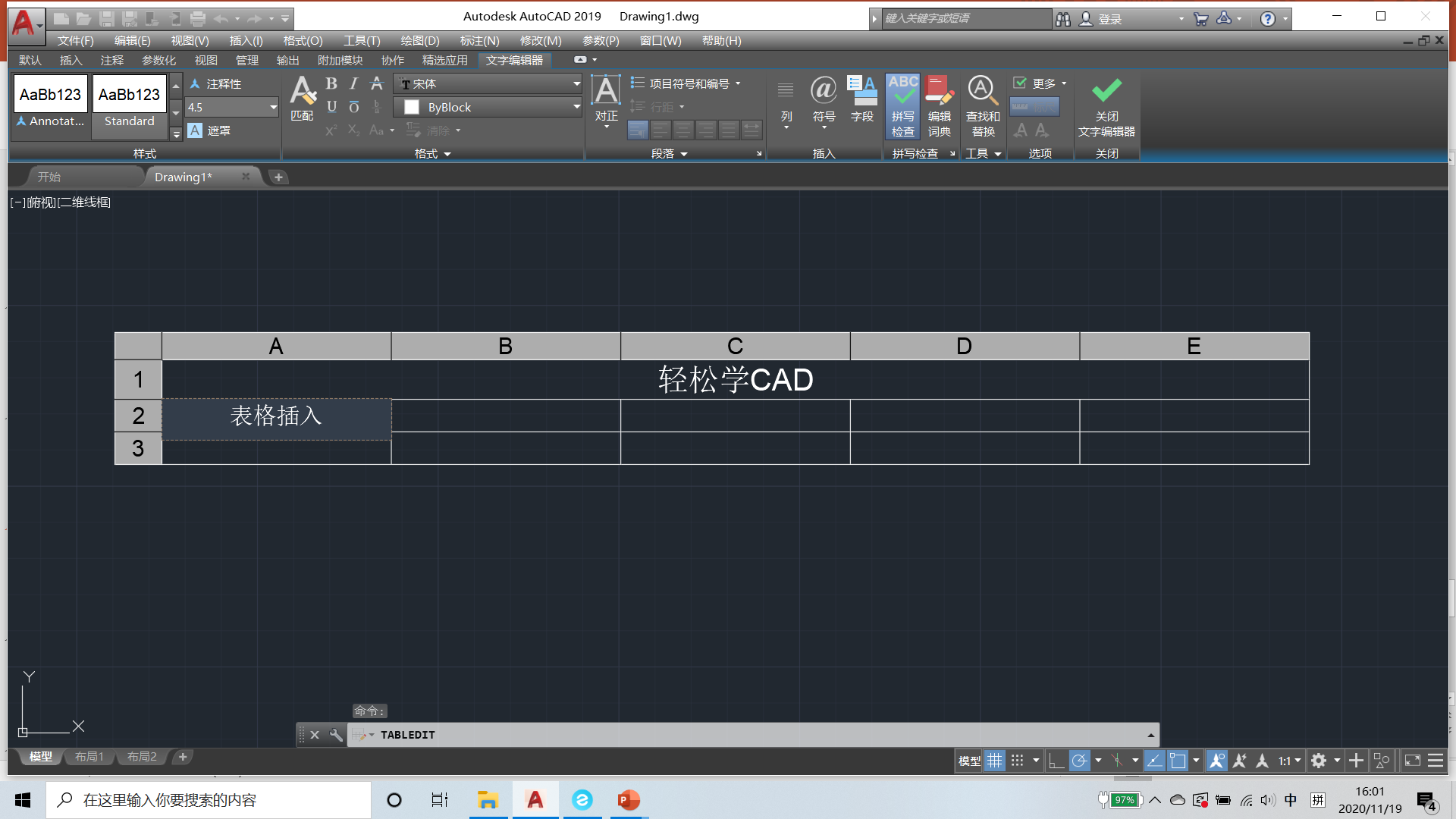 5.平面布置图的绘制1
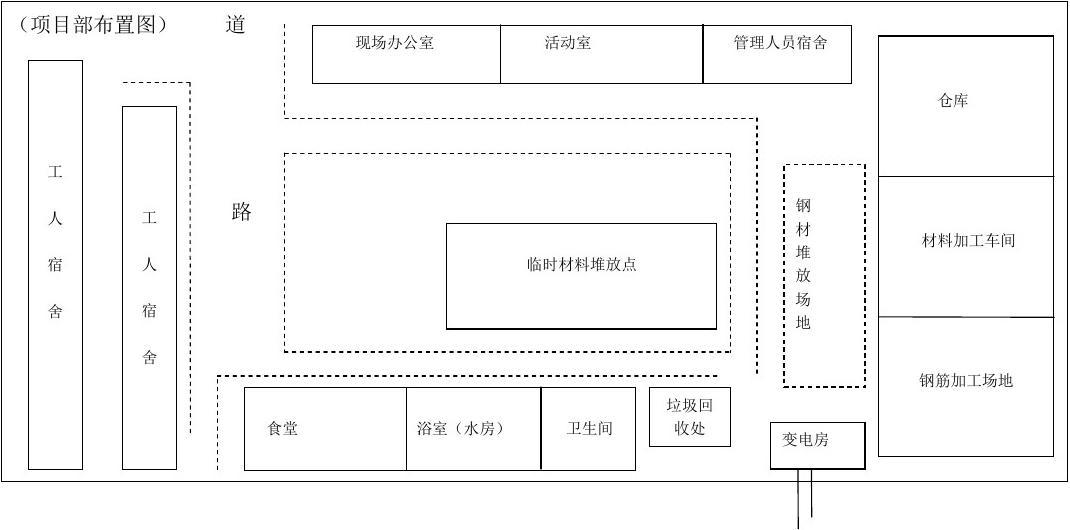 5.平面布置图的绘制2
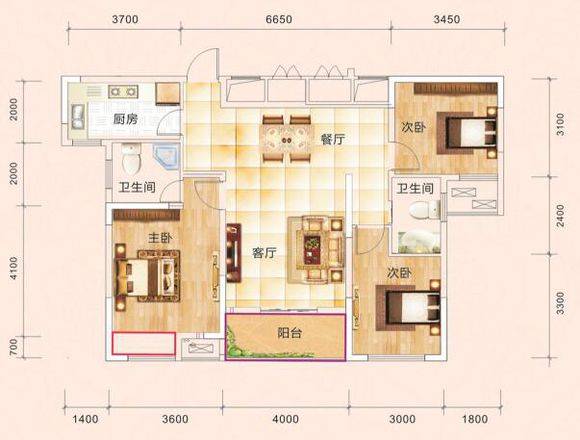 谢谢